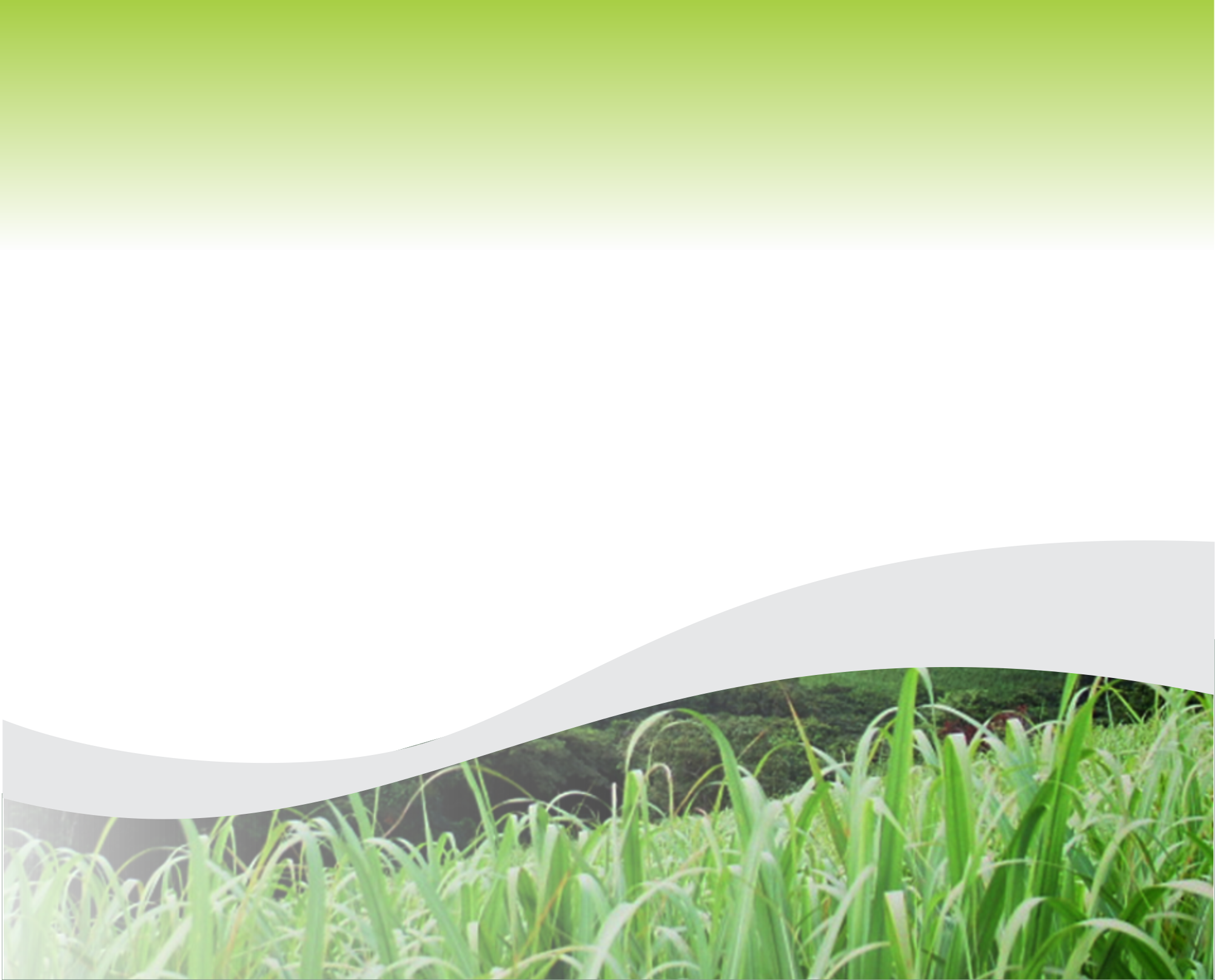 SASA’S INTERVENTIONS TO ACCOMMODATE SAFDA IN INDUSTRY STRUCTURES
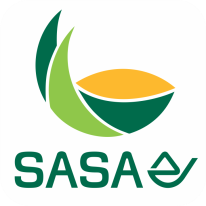 [Speaker Notes: Speaker Notes:
Protection at below our local cost of production has resulted in price suppression.

In the South African context, sugar pricing (the industry’s notional price used for the calculation of the recoverable value of cane is used as a proxy) tends to be squeezed between a need to cover increasing costs of production, and the ever-present threat of world market imports.  As a result, and evidenced by the confidential information supplied to ITAC, profitability is increasingly compromised.  In recent months, the industry has been forced to increase pricing to recover massively escalated costs as a result of drought.  But it must be noted that the industry’s inability to increase pricing before the impacts of drought were felt were already making the industry unsustainable.]
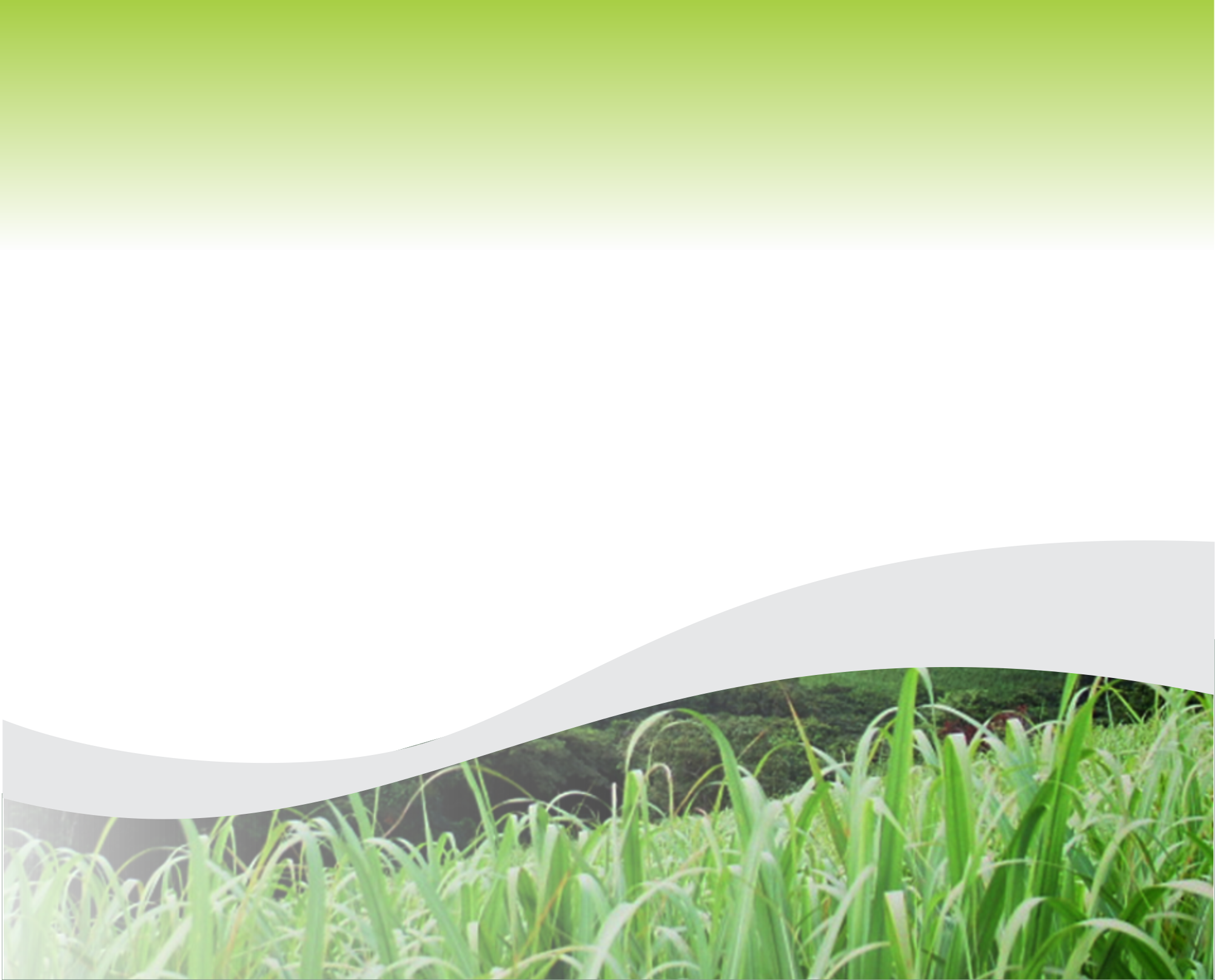 Interventions
Dec-17	Agreement reached on amendments to SASA Constitution & Sugar Industry Agreement (SIA).  Agreement on 	levies 	reached (R 9m paid to SAFDA). 
	On 22 December 2018 SASA Council considered and approved the aforementioned amendments and these are 	submitted to the dti for promulgation.
Mar- 18	Industry recognises that time is required for implementation – transitional provisions agreed for gazetting. 
Transitional arrangements account for equal representation of SACGA and SAFDA as the Growers Section and a mechanism to share levies between SACGA and SAFDA. 
April-18	Council forms Transitional Committee to support inclusive decision making - equal representation by SAFDA 	and 	SACGA as the Growers Section. 					
May-18	SAFDA appeals that the dti holds off from signing the draft industry regulations.			
Jul-18	The Industry Leadership agrees to a mediation process between SACGA, SAFDA, SASA and SASMA. 	
	Charles Nupen appointed as facilitator to attempt to find a long-term solution to the levy matter.	
Aug-18	The mediation results in no agreement being reached.  SASA advises dti that the negotiations have broken down.
	DG October confirms his instructions to re-start negotiations for a long-term sustainable solution, including 	transformation and growth of the industry;  and transitional arrangements for grower representation on all structures 	equally by SACGA and SAFDA.	
Sep-18	Meeting with DG confirming his instructions to SACGA, SAFDA and SASMA.
	SASA drafts new amendments as instructed by DTI. Charles the dti. Charles Nupen provides the dti with TOR for long term solution.									Transitional Committee and Delegates of SASA do not approve the proposed transitional arrangements.	
Oct-18	dti promulgates transitional provisions under Government Gazette number 41967 on the 9 October 2018.
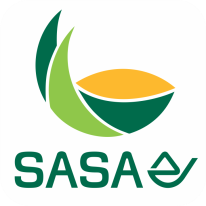 [Speaker Notes: Speaker Notes:
Protection at below our local cost of production has resulted in price suppression.

In the South African context, sugar pricing (the industry’s notional price used for the calculation of the recoverable value of cane is used as a proxy) tends to be squeezed between a need to cover increasing costs of production, and the ever-present threat of world market imports.  As a result, and evidenced by the confidential information supplied to ITAC, profitability is increasingly compromised.  In recent months, the industry has been forced to increase pricing to recover massively escalated costs as a result of drought.  But it must be noted that the industry’s inability to increase pricing before the impacts of drought were felt were already making the industry unsustainable.]
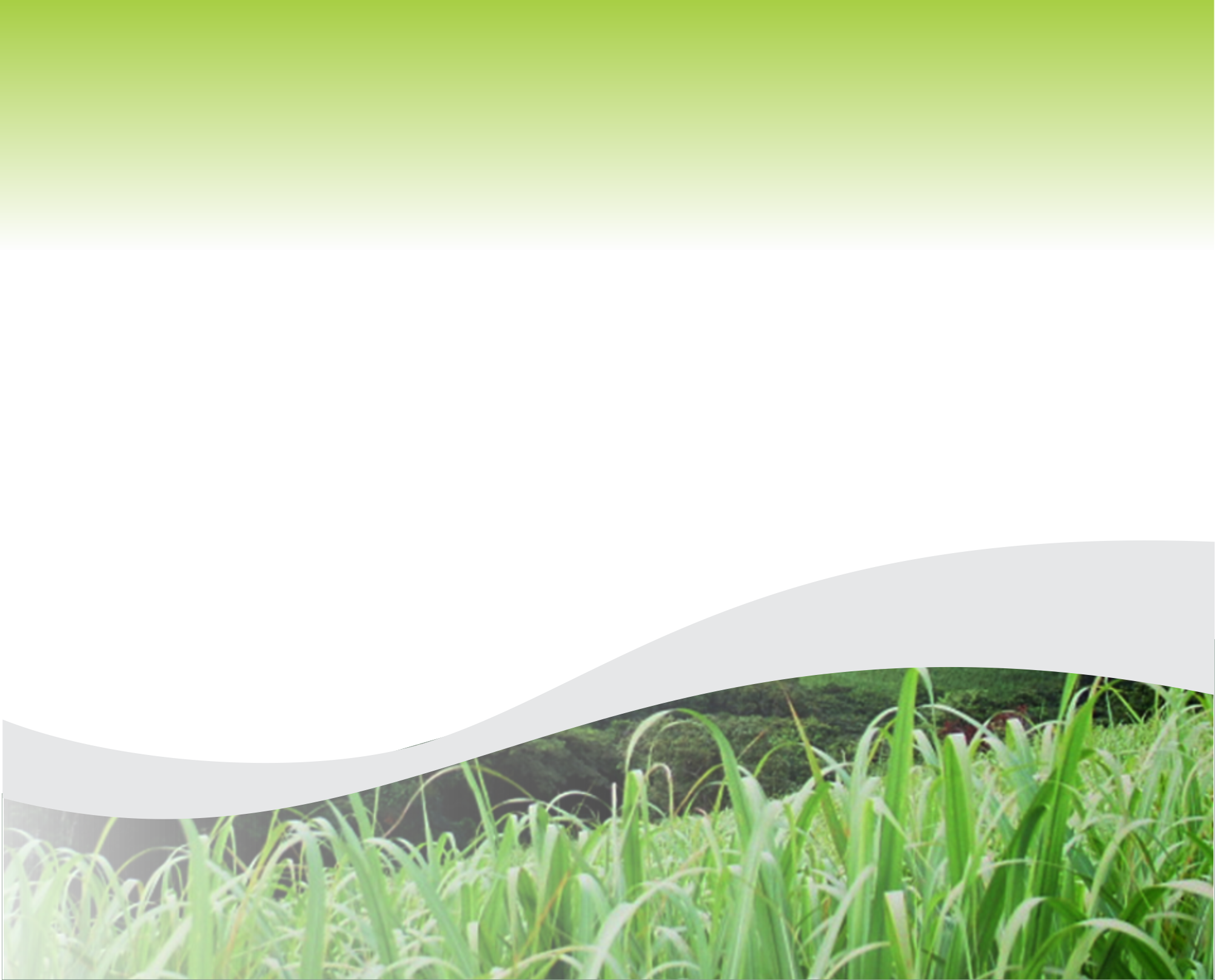 THANK YOU
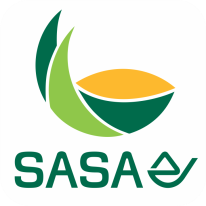